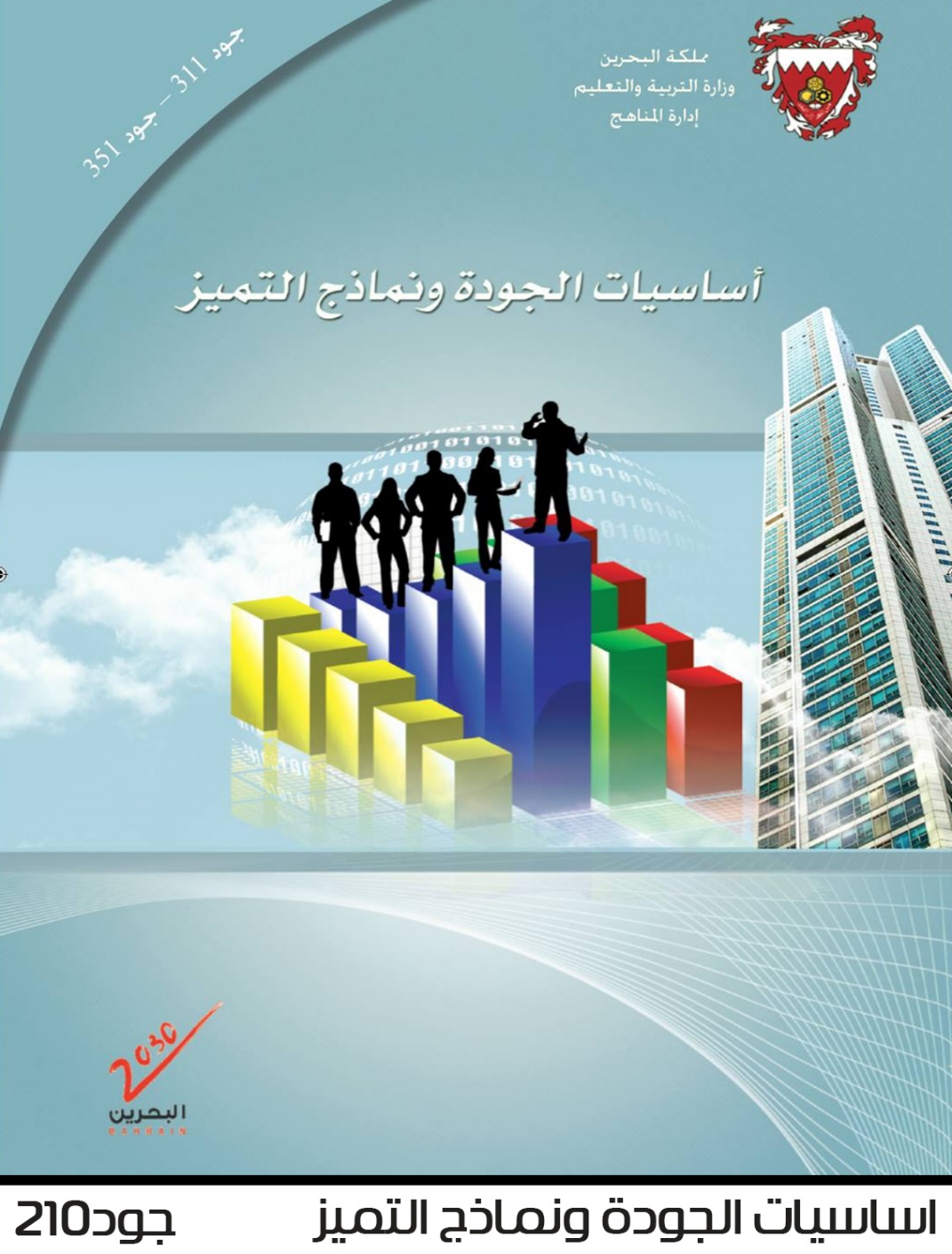 أساسيات الجودة 
ونماذج التميزجود210
الفصل الدراسي الأول
للصف الثاني الثانوي
توحيد المسارات
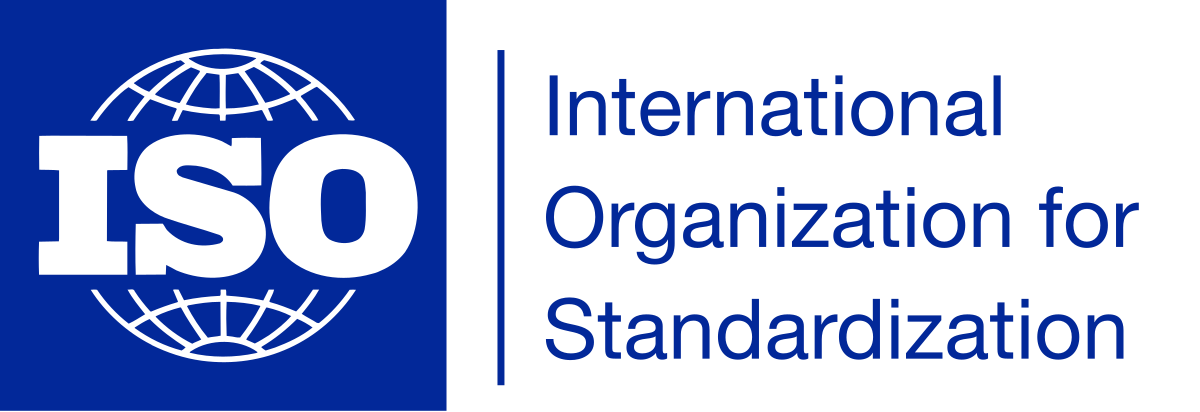 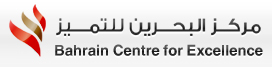 الوحدة الثالثة
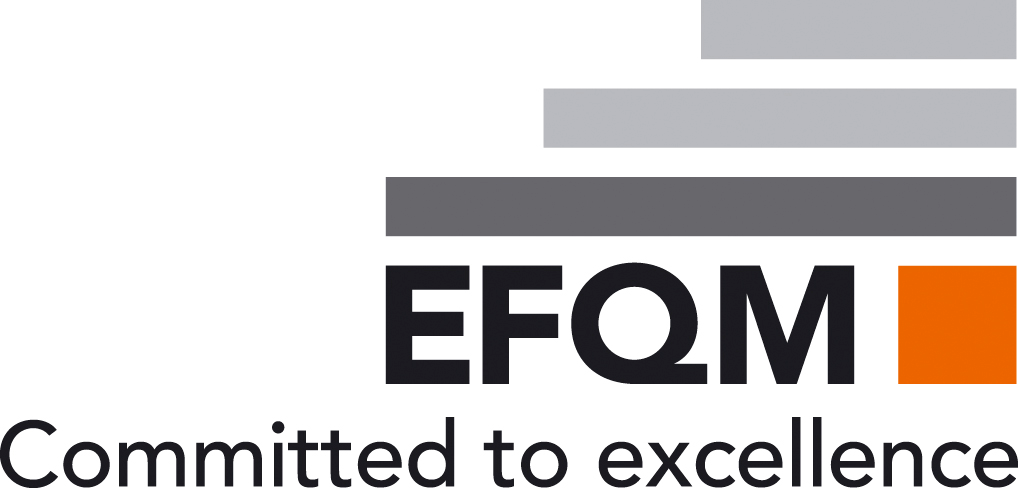 نماذج الجودة والتميز (3)
مركز البحرين للتميز + نظام المؤسسة العالمية للمعايير (الآيزو ISO)
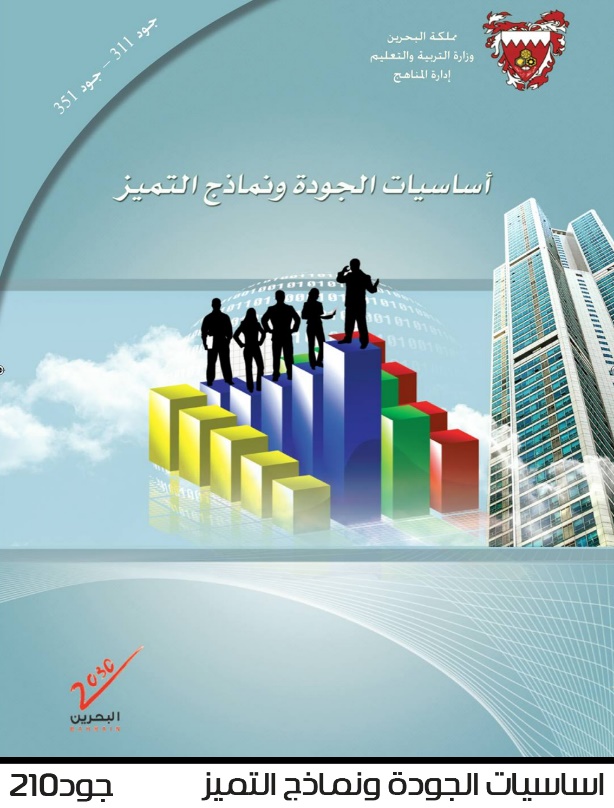 نماذج الجودة والتميز
نموذج مركز البحرين للتميز + نظام المؤسسة العالمية للمعايير  ( الآيزو ISO )
الصفحات 120 – 121
الصفحات 144 - 147
أهداف الدرس
يُتَوَقَع من الطالب بعد الانتهاء من هذا الدرس أن:

يوضح رؤية مركز البحرين للتميز.
يعرف رسالة مركز البحرين للتميز.
يبين أهمية إنشاء مركز البحرين للتميز.
يوضح معنى كلمة (ISO).
يتعرف على نظام المؤسسة العالمية للمعايير (الآيزو).
جود 210      الوحدة الثالثة          الدرس:  نموذج مركز البحرين للتميز + نظام المؤسسة العالمية للمعايير – الآيزو ISO
وزارة التربية والتعليم  – الفصل الدراسي الأول  2021-2022م
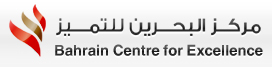 نموذج مركز البحرين للتميز
رسالة
أهمية
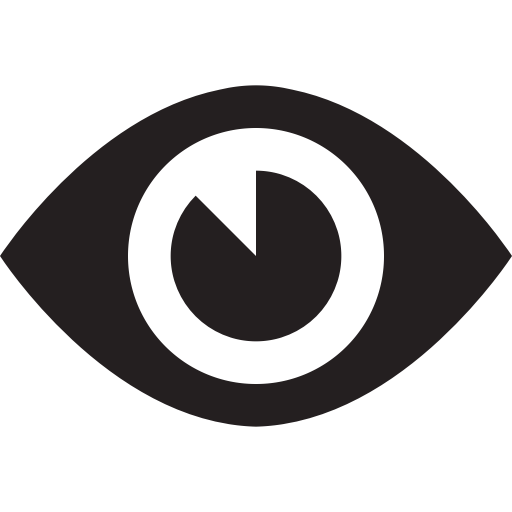 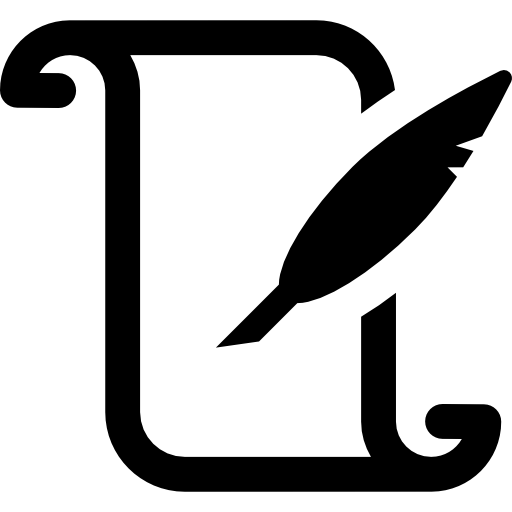 الارتقاء بأداء العمل الحكومي إلى أعلى المستويات.
استيعاب عمليات التطوير في القطاع العام.
احداث نقلة نوعية في أداء وزارات مملكة البحرين وخدماتها.
تقديم أفضل الخدمات للمواطنين والمستثمرين.
تعزيز التنافس الإيجابي بين المؤسسات والهيئات العامة والخاصة.
إبراز القدرة التنافسية للمملكة وتقويتها اقتصاديًا وجعلها بيئة مثالية للاستثمار.
إحداث نقلة نوعية في أداء وخدمات القطاع العام والمؤسسات الخاصة لتصل إلى مستوى رائد عالمياً.
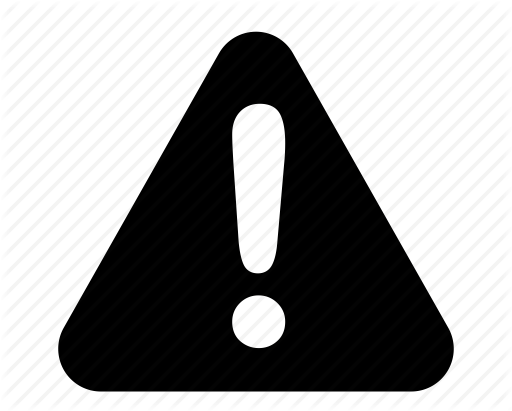 رؤية
دفع مؤسسات القطاع العام والخاص إلى مستويات تنافسية عالمية من الابداع والتعلم والشفافية والمعرفة.
التالي
جود 210      الوحدة الثالثة          الدرس:  نموذج مركز البحرين للتميز + نظام المؤسسة العالمية للمعايير – الآيزو ISO
وزارة التربية والتعليم  – الفصل الدراسي الأول  2021-2022م
نشاط تقويمي
النشاط
أجب على السؤال 11 صفحة 149 من الكتاب المدرسي
نوع النشاط
فردي - كتابة
الوقت
دقيقتان
جود 210      الوحدة الثالثة          الدرس:  نموذج مركز البحرين للتميز + نظام المؤسسة العالمية للمعايير – الآيزو ISO
وزارة التربية والتعليم  – الفصل الدراسي الأول  2021-2022م
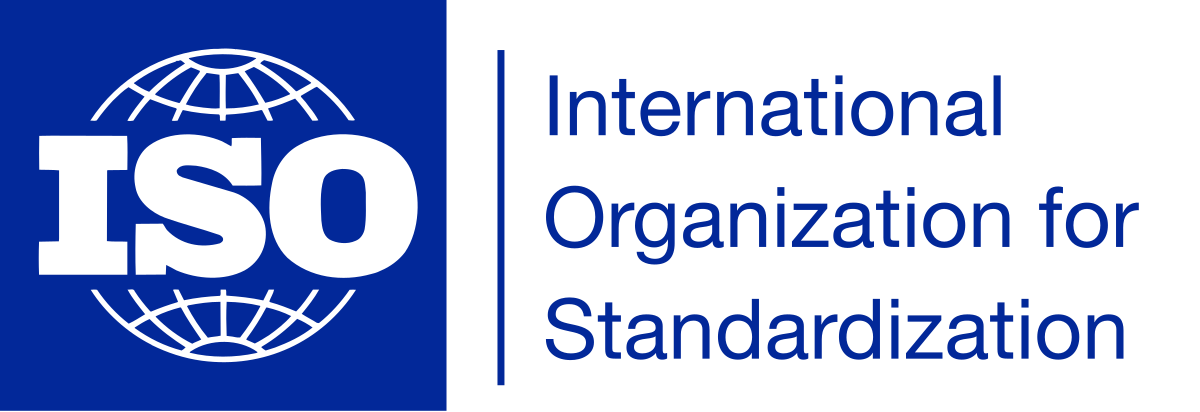 نظام المؤسسة العالمية للمعايير الآيزو
الآيزو (ISO):  كلمة يونانية تعني بالإنجليزية  (متساوٍ).
معايير مؤسسة الآيزو تعمل لمختلف المجالات: الصحة / الصناعة / التدريب/ السلامة / البيئة.
مقرها الرئيسي:  في جنيف عاصمة سويسرا.
159 دولة من مختلف أرجاء العالم تساهم في مؤسسة الآيزو.

تعريف المقاييس وفقًا لمؤسسة الآيزو:  وثائق تم بناؤها واعتمادها بالأجماع من قبل جهة معترف بها، وتوفر القواعد والإرشادات والخصائص التي ينبغي أن تتحقق في الأنشطة الشائعة لتحقيق أقصى درجات النظام في سياق معين.  وتستعمل في مجالات عديدة منها:
تحديد مدى مناسبة شيء ما أو عملية ما للغرض المراد تحقيقه.
توفير الأمن والسلامة.
حماية البيئة.
حماية المنتج من الظروف المناخية غير المناسبة.
التالي
جود 210      الوحدة الثالثة          الدرس:  نموذج مركز البحرين للتميز + نظام المؤسسة العالمية للمعايير – الآيزو ISO
وزارة التربية والتعليم  – الفصل الدراسي الأول  2021-2022م
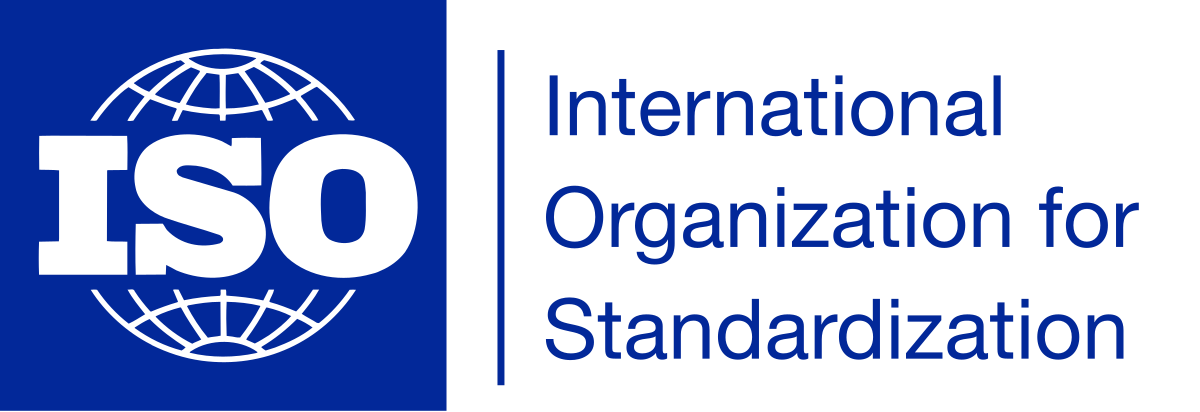 نظام المؤسسة العالمية للمعايير الآيزو
اعتماد أي مؤسسة لدى مؤسسة الآيزو يعني:
إصدار شهادة من قبل جهة خارجية مستقلة.
إدراج المؤسسة في سجل المؤسسات المعتمدة لديها.
توفير المؤسسة أنظمة تلبي احتياجات مختلف المؤسسات، وأبرزها:
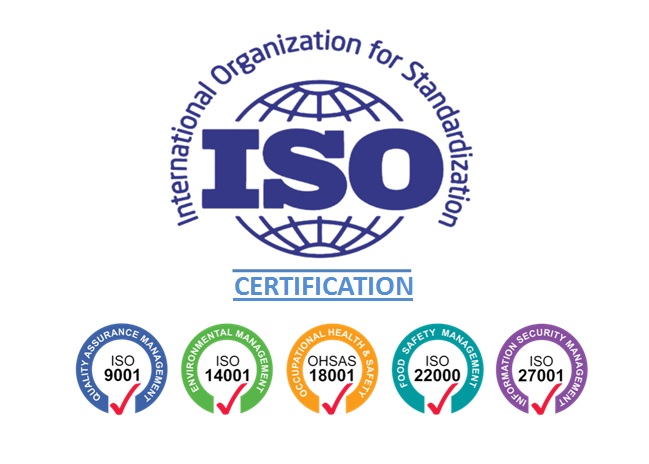 نظم إدارة سلامة الأطعمة
ISO 22000
نظم إدارة حماية المعلومات
ISO/IEC 27001
نظم إدارة البيئة
ISO 14001
نظم إدارة الصحة والسلامة المهنية
OHSAS 18001
نظم إدارة الجودة
ISO 9001
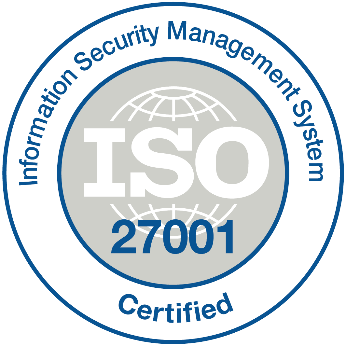 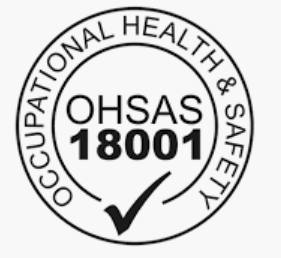 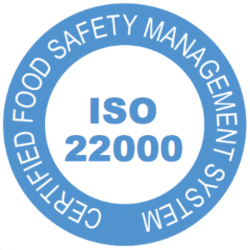 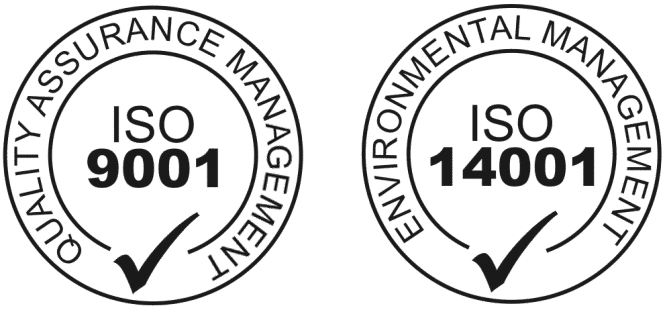 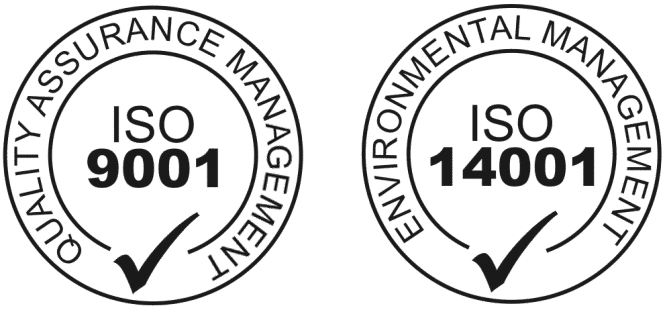 التالي
جود 210      الوحدة الثالثة          الدرس:  نموذج مركز البحرين للتميز + نظام المؤسسة العالمية للمعايير – الآيزو ISO
وزارة التربية والتعليم  – الفصل الدراسي الأول  2021-2022م
نشاط تقويمي
النشاط
أجب على السؤال 27 صفحة 150 من الكتاب المدرسي.
نوع النشاط
فردي - كتابة
الوقت
3 دقائق
جود 210      الوحدة الثالثة          الدرس:  نموذج مركز البحرين للتميز + نظام المؤسسة العالمية للمعايير – الآيزو ISO
وزارة التربية والتعليم  – الفصل الدراسي الأول  2021-2022م
؟
التقويم
2. إنشاء مركز  البحرين للتميز أساسًا لخدمة القطاع الخاص.
خطأ
صح
جود 210      الوحدة الثالثة          الدرس:  نموذج مركز البحرين للتميز + نظام المؤسسة العالمية للمعايير – الآيزو ISO
وزارة التربية والتعليم  – الفصل الدراسي الأول  2021-2022م
؟
التقويم
3.  تصدر شهادات الاعتماد فقط للمؤسسات التي حققت معايير الآيزو.
خطأ
صح
جود 210      الوحدة الثالثة          الدرس:  نموذج مركز البحرين للتميز + نظام المؤسسة العالمية للمعايير – الآيزو ISO
وزارة التربية والتعليم  – الفصل الدراسي الأول  2021-2022م
؟
التقويم
5.  يرمز إلى نظام الجودة بالرمز OSI 1009.
خطأ
صح
جود 210      الوحدة الثالثة          الدرس:  نموذج مركز البحرين للتميز + نظام المؤسسة العالمية للمعايير – الآيزو ISO
وزارة التربية والتعليم  – الفصل الدراسي الأول  2021-2022م
نهاية الدرس
شكراً لكم ،، وفقكم الله
جود 210      الوحدة الثالثة          الدرس:  نموذج مركز البحرين للتميز + نظام المؤسسة العالمية للمعايير – الآيزو ISO
وزارة التربية والتعليم  – الفصل الدراسي الأول  2021-2022م
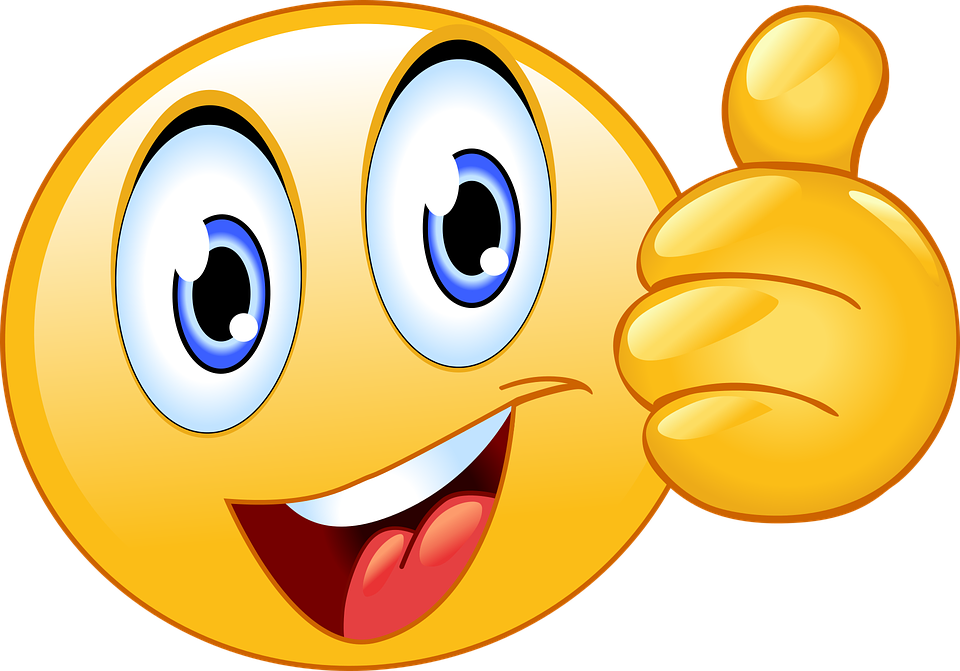 التالي
جود 210      الوحدة الثالثة          الدرس:  نموذج مركز البحرين للتميز + نظام المؤسسة العالمية للمعايير – الآيزو ISO
وزارة التربية والتعليم  – الفصل الدراسي الأول  2021-2022م
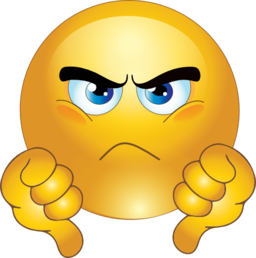 رجوع
جود 210      الوحدة الثالثة          الدرس:  نموذج مركز البحرين للتميز + نظام المؤسسة العالمية للمعايير – الآيزو ISO
وزارة التربية والتعليم  – الفصل الدراسي الأول  2021-2022م
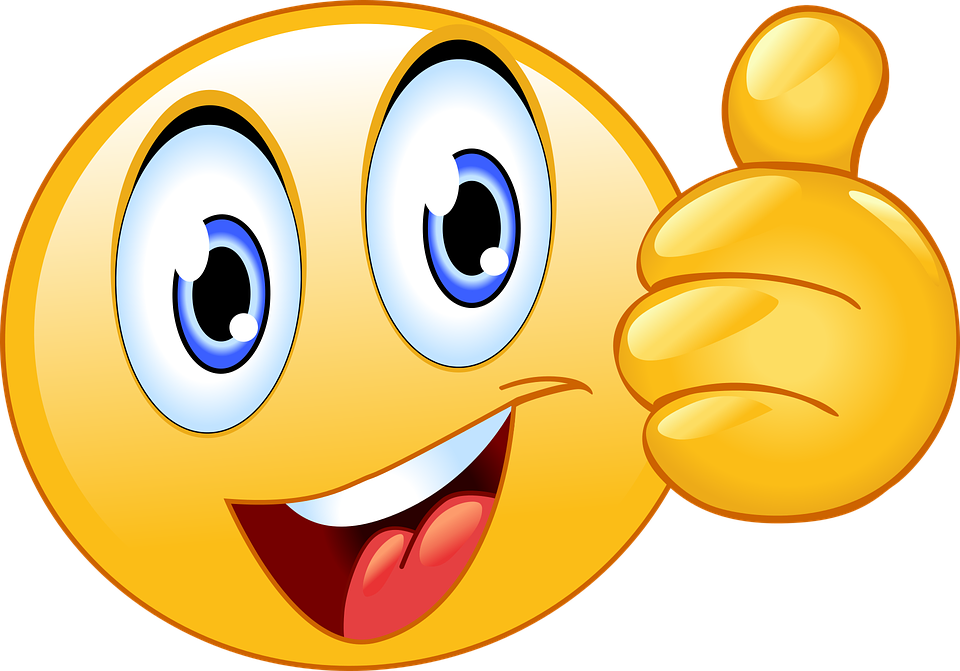 التالي
جود 210      الوحدة الثالثة          الدرس:  نموذج مركز البحرين للتميز + نظام المؤسسة العالمية للمعايير – الآيزو ISO
وزارة التربية والتعليم  – الفصل الدراسي الأول  2021-2022م
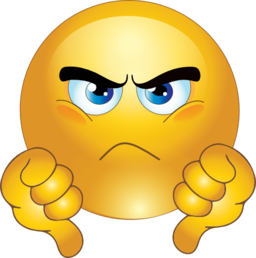 رجوع
جود 210      الوحدة الثالثة          الدرس:  نموذج مركز البحرين للتميز + نظام المؤسسة العالمية للمعايير – الآيزو ISO
وزارة التربية والتعليم  – الفصل الدراسي الأول  2021-2022م
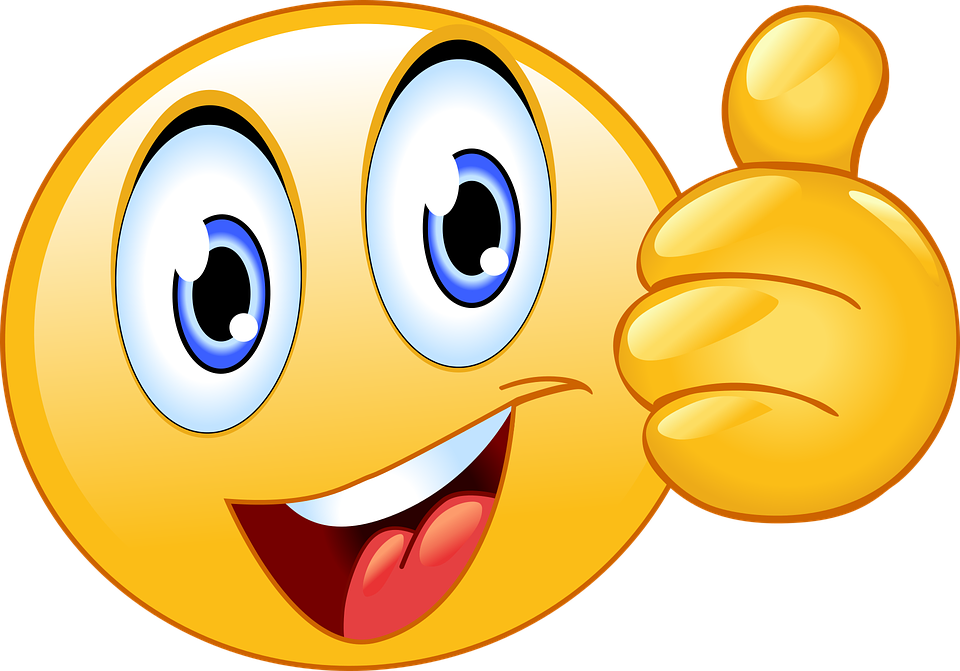 التالي
جود 210      الوحدة الثالثة          الدرس:  نموذج مركز البحرين للتميز + نظام المؤسسة العالمية للمعايير – الآيزو ISO
وزارة التربية والتعليم  – الفصل الدراسي الأول  2021-2022م
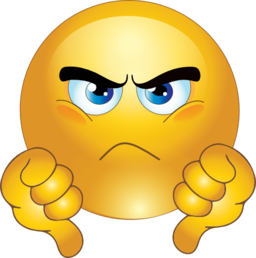 رجوع
جود 210      الوحدة الثالثة          الدرس:  نموذج مركز البحرين للتميز + نظام المؤسسة العالمية للمعايير – الآيزو ISO
وزارة التربية والتعليم  – الفصل الدراسي الأول  2021-2022م